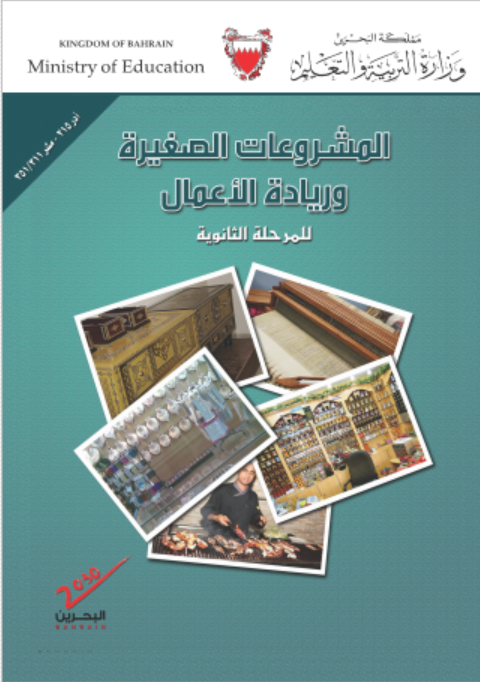 المشروعات الصغيرة وريادة الأعمالادر 215 / 805 / 808
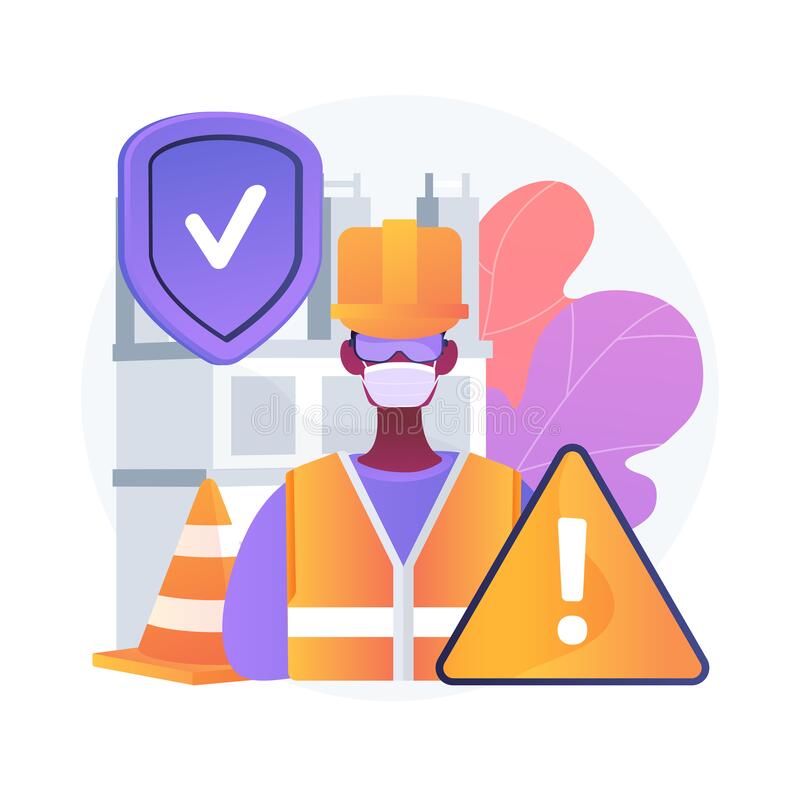 مسار التوحيد الفصل الدراسي الثاني – الثالث الثانوي (تجاري)
مسار الفني والمهني (التلمذة) -  الفصل الدراسي الثاني
مسار الفني والمهني (الصناعي) - الفصل الدراسي الأول والثاني
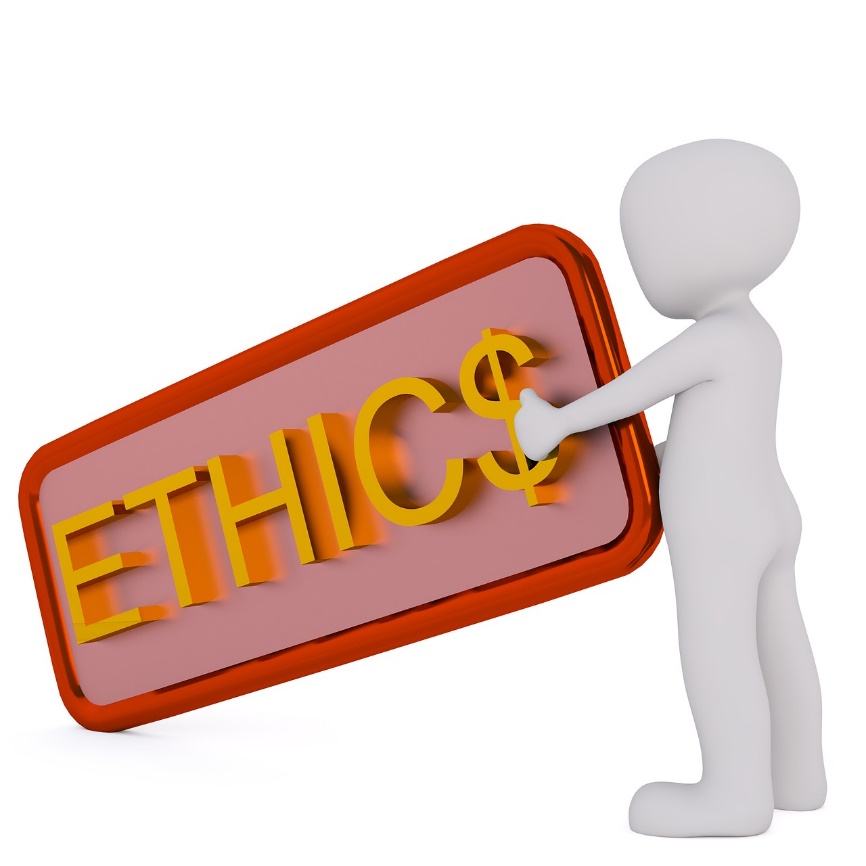 الوحدة الرابعة
أخلاقيات العمل والأمن والسلامة
الفصل الخامس
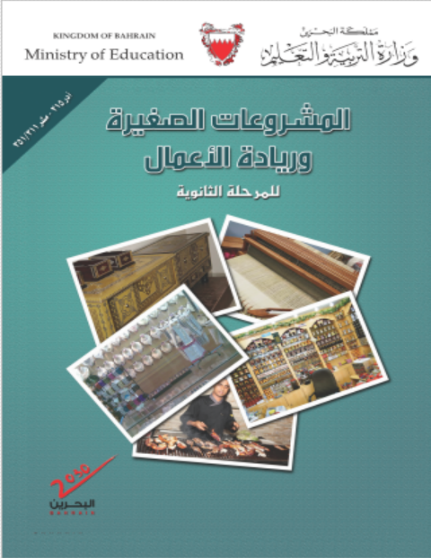 كيف أزاول عملي باحترافية مع الأمن والسلامة؟
الصفحات من 65-77
الدرس:  كيف أزاول عملي باحترافية مع مراعاة الأمن و السلامة؟            المشروعات الصغيرة وريادة الأعمال                    ادر 215/805/808
أهـداف الدرس
يتوقع من الطالب بعد دراسة هذا الفصل أن:
يتعرف أهمية إتباع الممارسات الجيدة و الالتزام بأخلاقيات العمل.
يتعرف أهمية تنظيم مكان العمل و تطبيق قواعد الأمن و السلامة.
يعدد العوامل التي تساهم في تنظيم مكان العمل.
يُعدد العوامل التي تساهم في توفير بيئة عمل آمنة.
الدرس:  كيف أزاول عملي باحترافية مع مراعاة الأمن و السلامة؟            المشروعات الصغيرة وريادة الأعمال                    ادر 215/805/808
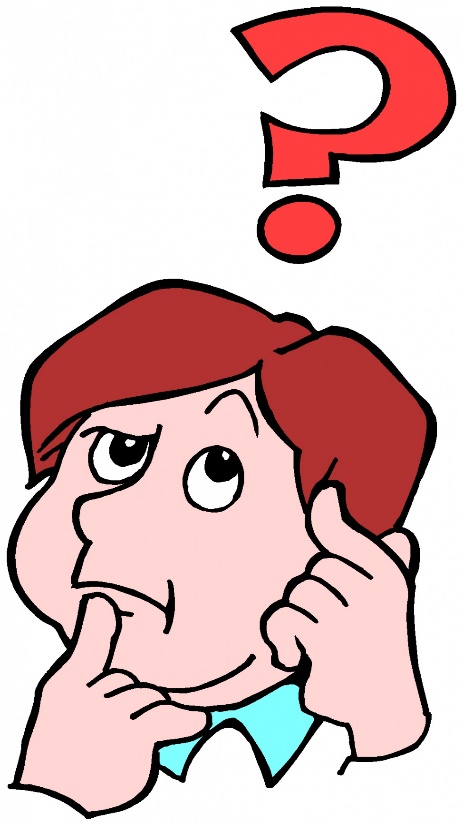 فكِّر و ابحث
ما المقصود بأخلاقيات العمل؟
الدرس:  كيف أزاول عملي باحترافية مع مراعاة الأمن و السلامة؟            المشروعات الصغيرة وريادة الأعمال                    ادر 215/805/808
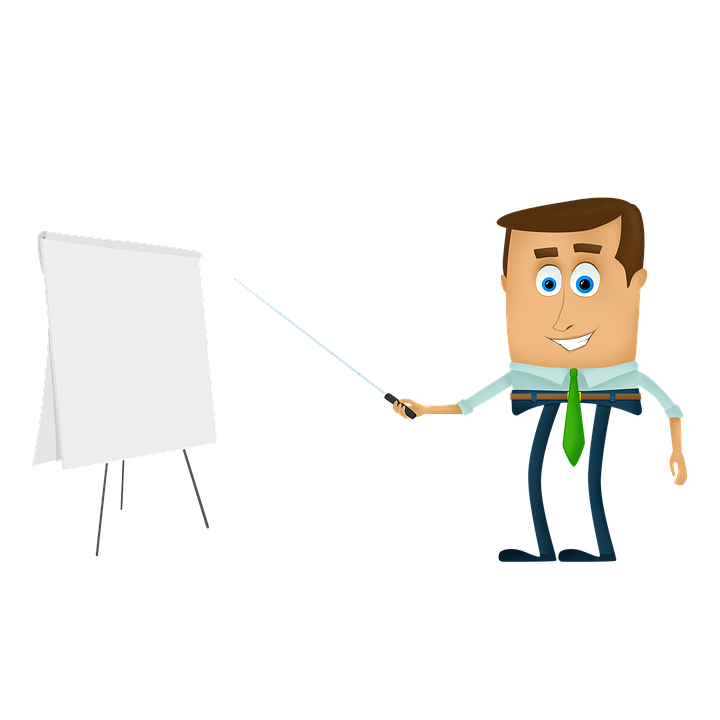 أخلاقيات العمل
أخلاقيات العمل
السلوك الأخلاقي للإدارة وأصحاب العمل والموظفين في تحقيق أهداف المؤسسة.
أسباب الاهتمام بأخلاقيات العمل
الدرس:  كيف أزاول عملي باحترافية مع مراعاة الأمن و السلامة؟            المشروعات الصغيرة وريادة الأعمال                    ادر 215/805/808
أخلاقيات العمل
العوامل التي تؤثر في أخلاقيات العمل:
1- البيئة الاجتماعية.
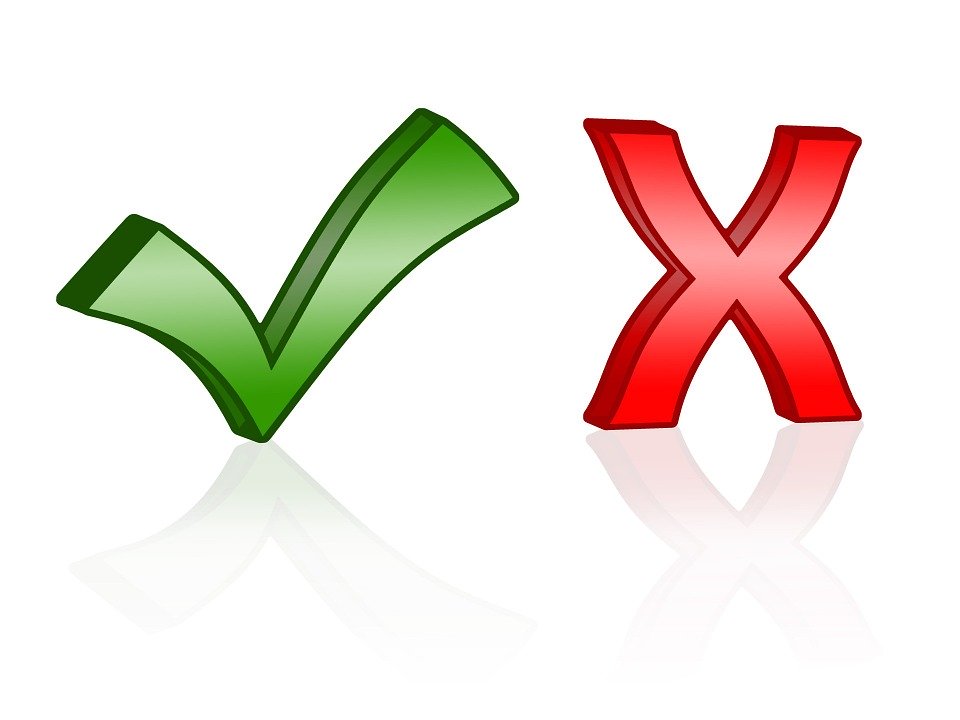 2- البيئة الاقتصادية.
3- تشريعات الخدمة المدنية (اللوائح والقوانين).
الدرس:  كيف أزاول عملي باحترافية مع مراعاة الأمن و السلامة؟            المشروعات الصغيرة وريادة الأعمال                    ادر 215/805/808
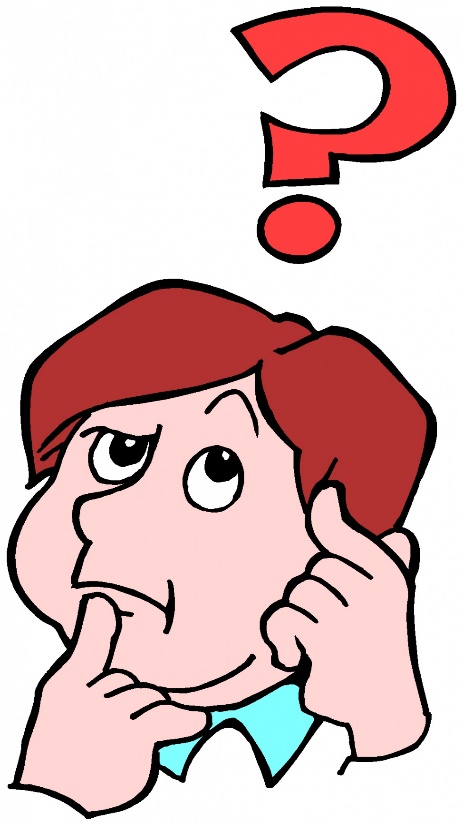 فكِّر و ابحث
ما المقصود ببيئة العمل؟
الدرس:  كيف أزاول عملي باحترافية مع مراعاة الأمن و السلامة؟            المشروعات الصغيرة وريادة الأعمال                    ادر 215/805/808
تنظيم بيئة العمل و إتباع قواعد الأمن و السلامة
بيئة العمل
مجموعة من العناصر المستمدة من البيئة المحيطة، و لكنها تُشكل قوى ذات تأثير في المنظمة و هي مرتبطة بعناصر داخل حدود هذه المنظمة.  و تعُرَف أيضاً بأنها العناصر من البيئة الخارجية للمنظمة المرتبطة أو المحتمل ارتباطها بوضع الأهداف و الوصول إليها.
أهمية تنظيم بيئة العمل و إتباع قواعد الأمن و السلامة
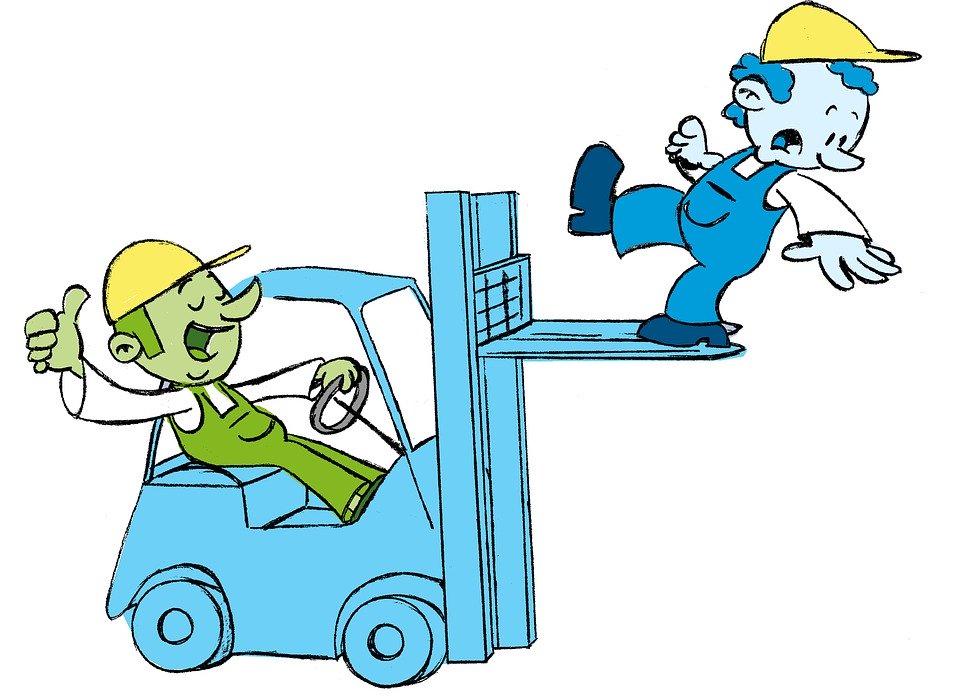 الدرس:  كيف أزاول عملي باحترافية مع مراعاة الأمن و السلامة؟            المشروعات الصغيرة وريادة الأعمال                    ادر 215/805/808
الأمن و السلامة
مفهوم الأمن و السلامة
تُعرّف السلامة و الصحة المهنية بأنها العلم الذي يهتم  بالحفاظ على سلامة الانسان وصحته، وذلك بتوفير بيئات عمل آمنة خالية من مسببات الحوادث والاصابات المهنية.
الأهداف التي تسعى السلامة و الصحة المهنية إلى تحقيقها
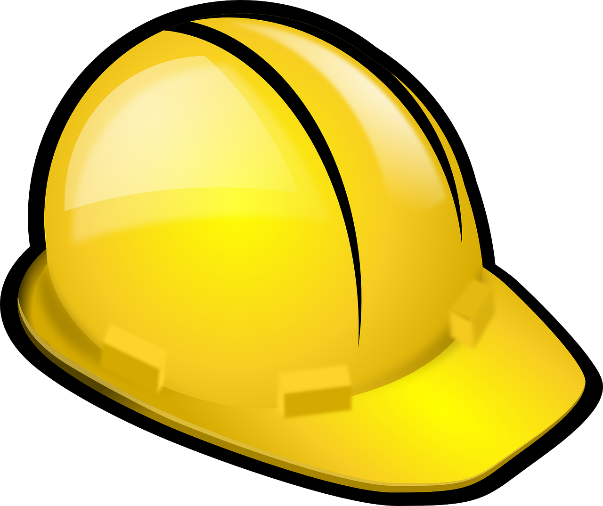 الدرس:  كيف أزاول عملي باحترافية مع مراعاة الأمن و السلامة؟            المشروعات الصغيرة وريادة الأعمال                    ادر 215/805/808
الأمن و السلامة
مقومات تحقق أهداف السلامة و الصحة المهنية
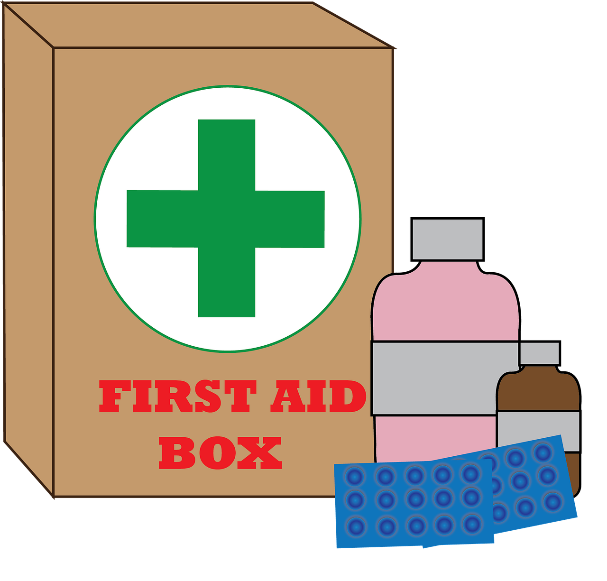 الدرس:  كيف أزاول عملي باحترافية مع مراعاة الأمن و السلامة؟            المشروعات الصغيرة وريادة الأعمال                    ادر 215/805/808
العوامل التي تساهم في تنظيم بيئة العمل والأمن والسلامة
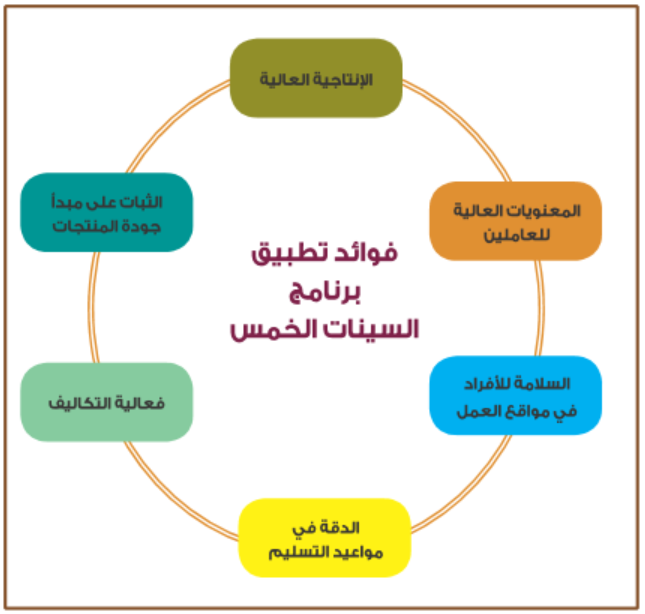 أهداف برنامج السينات الخمس  5 S
1- تطوير وتنمية الأفراد و تحفيزهم إلى تبني أفكار Kaizen  (التحسينات المستديمة) في مكان العمل.
2- بناء فريق عمل جيّد من خلال عملية المشاركة الجماعية.
3- تنمية مهارات الإداريين و المشرفين على ممارسة القيادة العملية.
4- تحسين البُنى التحتية و تهيئتها، لتطبيق الأساليب الفنية المتقدمة لبرنامج Kaizen للتحسينات المستمرة.
الدرس:  كيف أزاول عملي باحترافية مع مراعاة الأمن و السلامة؟            المشروعات الصغيرة وريادة الأعمال                    ادر 215/805/808
العوامل التي تساعد على توفير بيئة عمل آمنة
تدقيق الأداء
التنظيم
عوامل تساعد على توفير بيئة عمل آمنة
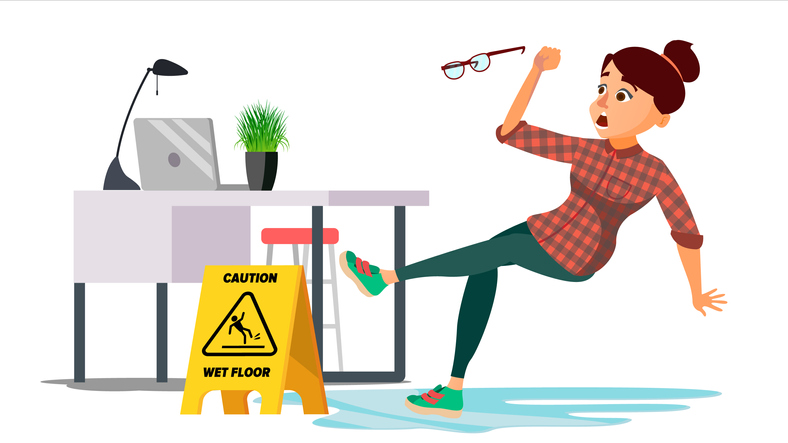 قياس
الأداء
التخطيط
الدرس:  كيف أزاول عملي باحترافية مع مراعاة الأمن و السلامة؟            المشروعات الصغيرة وريادة الأعمال                    ادر 215/805/808
اختبر معلوماتك
حماية العنصر البشري من الأخطار الناجمة عن مخاطر بيئة العمل من الأهداف التي تسعى السلامة و الصحة المهنية إلى تحقيقها.
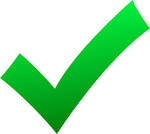 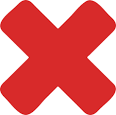 الدرس:  كيف أزاول عملي باحترافية مع مراعاة الأمن و السلامة؟            المشروعات الصغيرة وريادة الأعمال                    ادر 215/805/808
اختبر معلوماتك
زيادة العائد المادي للشركة من أهم العوامل التي تساعد على توفير بيئة عمل آمنة.
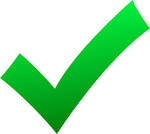 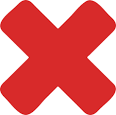 الدرس:  كيف أزاول عملي باحترافية مع مراعاة الأمن و السلامة؟            المشروعات الصغيرة وريادة الأعمال                    ادر 215/805/808
اختبر معلوماتك
التنفيذ المبني على الأسس العلمية السليمة من العوامل التي تؤثر في أخلاقيات العمل.
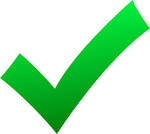 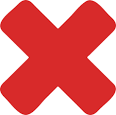 الدرس:  كيف أزاول عملي باحترافية مع مراعاة الأمن و السلامة؟            المشروعات الصغيرة وريادة الأعمال                    ادر 215/805/808
اختبر معلوماتك
إختر الإجابة الصحيحة: 
من أسباب الاهتمام بأخلاقيات العمل:
2- تحديد مستويات إتخاذ القرار
1- بناء فريق عمل جيّد من خلال عملية المشاركة الجماعية.
4- البحث عن إنتاج ما هو مفيد و تحسين نوعية الحياة
3- تشريعات الخدمة المدنية (اللوائح والقوانين).
الدرس:  كيف أزاول عملي باحترافية مع مراعاة الأمن و السلامة؟            المشروعات الصغيرة وريادة الأعمال                    ادر 215/805/808
اختبر معلوماتك
إختر الإجابة الصحيحة: 
هي التبعات الأخلاقية لقرارات العمل و سلوكياته، و تأثيرها في رفاهية الناس و البيئة، بحيث تكوّن مجموعة من المبادئ التي تهيمن على السلوك الإداري و تتعلق بما هو صحيح و خطأ:
2- أخلاقيات العمل
1- قواعد الأمن و السلامة
4- السينات الخمس
3- بيئة العمل
الدرس:  كيف أزاول عملي باحترافية مع مراعاة الأمن و السلامة؟            المشروعات الصغيرة وريادة الأعمال                    ادر 215/805/808
اختبر معلوماتك
إختر الإجابة الصحيحة: 
جميع ما يلي من أهداف برنامج السينات الخمس، ما عدا:
2- بناء فريق عمل جيّد من خلال عملية المشاركة الجماعية.
1- إرساء مبادئ الادارة السليمة (الحوكمة)
3- تنمية مهارات الإداريين و المشرفين على ممارسة القيادة العملية.
4- تطوير وتنمية الأفراد و تحفيزهم إلى تبني أفكار Kaizen  (التحسينات المستديمة).
الدرس:  كيف أزاول عملي باحترافية مع مراعاة الأمن و السلامة؟            المشروعات الصغيرة وريادة الأعمال                    ادر 215/805/808
نهاية الفصل الخامس

شكراً لكم ،، وفقكم الله
الدرس:  كيف أزاول عملي باحترافية مع مراعاة الأمن و السلامة؟            المشروعات الصغيرة وريادة الأعمال                    ادر 215/805/808
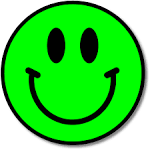 ممتاز! إجابة صحيحة
السؤال التالي
الدرس:  كيف أزاول عملي باحترافية مع مراعاة الأمن و السلامة؟            المشروعات الصغيرة وريادة الأعمال                    ادر 215/805/808
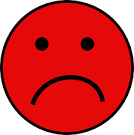 حاول مرة أخرى
الرجوع
الدرس:  كيف أزاول عملي باحترافية مع مراعاة الأمن و السلامة؟            المشروعات الصغيرة وريادة الأعمال                    ادر 215/805/808
الإجابة الصحيحة هي: زيادة العائد المادي للشركة يعكس أهمية تنظيم بيئة العمل و إتباع قواعد الأمن و السلامة.
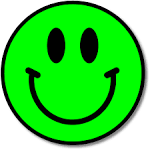 ممتاز! إجابة صحيحة
السؤال التالي
الدرس:  كيف أزاول عملي باحترافية مع مراعاة الأمن و السلامة؟            المشروعات الصغيرة وريادة الأعمال                    ادر 215/805/808
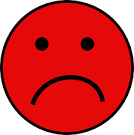 حاول مرة أخرى
الرجوع
الدرس:  كيف أزاول عملي باحترافية مع مراعاة الأمن و السلامة؟            المشروعات الصغيرة وريادة الأعمال                    ادر 215/805/808
الإجابة الصحيحة هي: التنفيذ المبني على الأسس العلمية السليمة من مقومات تحقيق أهداف السلامة والصحة المهنية.
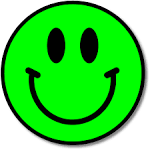 ممتاز! إجابة صحيحة
السؤال التالي
الدرس:  كيف أزاول عملي باحترافية مع مراعاة الأمن و السلامة؟            المشروعات الصغيرة وريادة الأعمال                    ادر 215/805/808
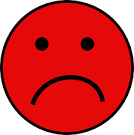 حاول مرة أخرى
الرجوع
الدرس:  كيف أزاول عملي باحترافية مع مراعاة الأمن و السلامة؟            المشروعات الصغيرة وريادة الأعمال                    ادر 215/805/808
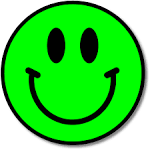 ممتاز! إجابة صحيحة
السؤال التالي
الدرس:  كيف أزاول عملي باحترافية مع مراعاة الأمن و السلامة؟            المشروعات الصغيرة وريادة الأعمال                    ادر 215/805/808
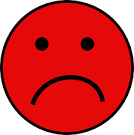 حاول مرة أخرى
الرجوع
الدرس:  كيف أزاول عملي باحترافية مع مراعاة الأمن و السلامة؟            المشروعات الصغيرة وريادة الأعمال                    ادر 215/805/808
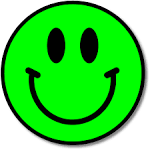 ممتاز! إجابة صحيحة
السؤال التالي
الدرس:  كيف أزاول عملي باحترافية مع مراعاة الأمن و السلامة؟            المشروعات الصغيرة وريادة الأعمال                    ادر 215/805/808
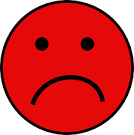 حاول مرة أخرى
الرجوع
الدرس:  كيف أزاول عملي باحترافية مع مراعاة الأمن و السلامة؟            المشروعات الصغيرة وريادة الأعمال                    ادر 215/805/808
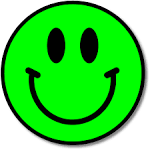 ممتاز! إجابة صحيحة
التالي
الدرس:  كيف أزاول عملي باحترافية مع مراعاة الأمن و السلامة؟            المشروعات الصغيرة وريادة الأعمال                    ادر 215/805/808
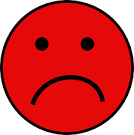 حاول مرة أخرى
الرجوع
الدرس:  كيف أزاول عملي باحترافية مع مراعاة الأمن و السلامة؟            المشروعات الصغيرة وريادة الأعمال                    ادر 215/805/808